Поэтапное рисование
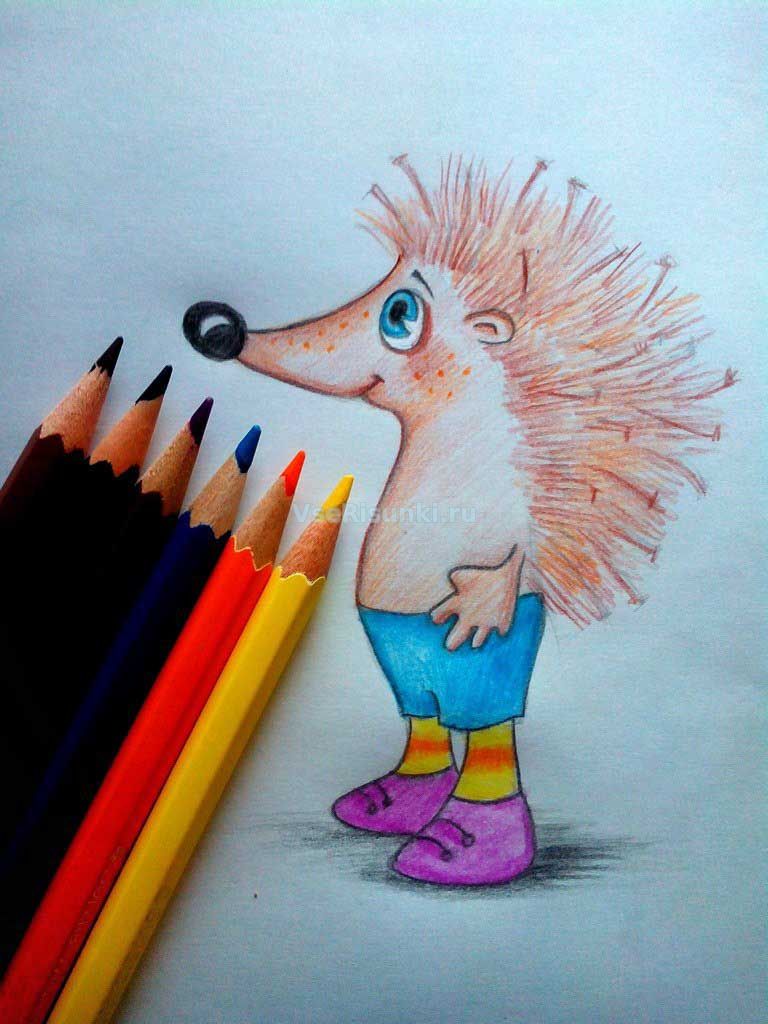 Учимся рисовать диких животных
Воспитатель Мороз Оксана Александровна
Рисуем белку
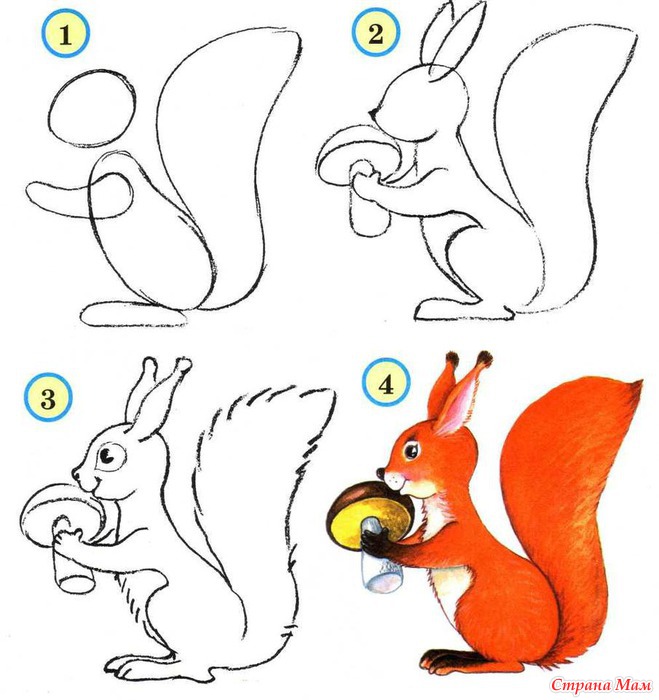 Рисуем ежа
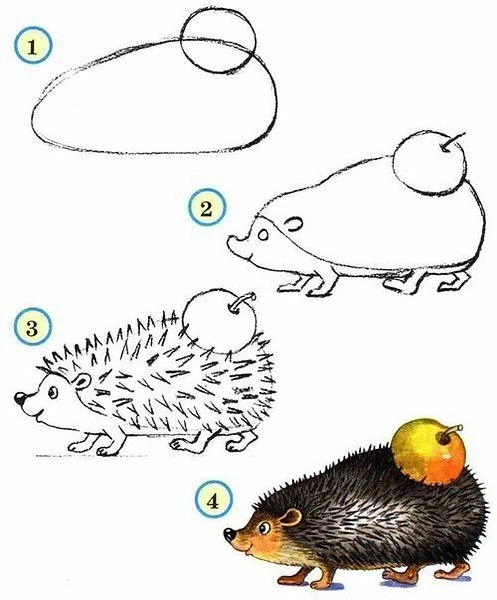 Рисуем медведя
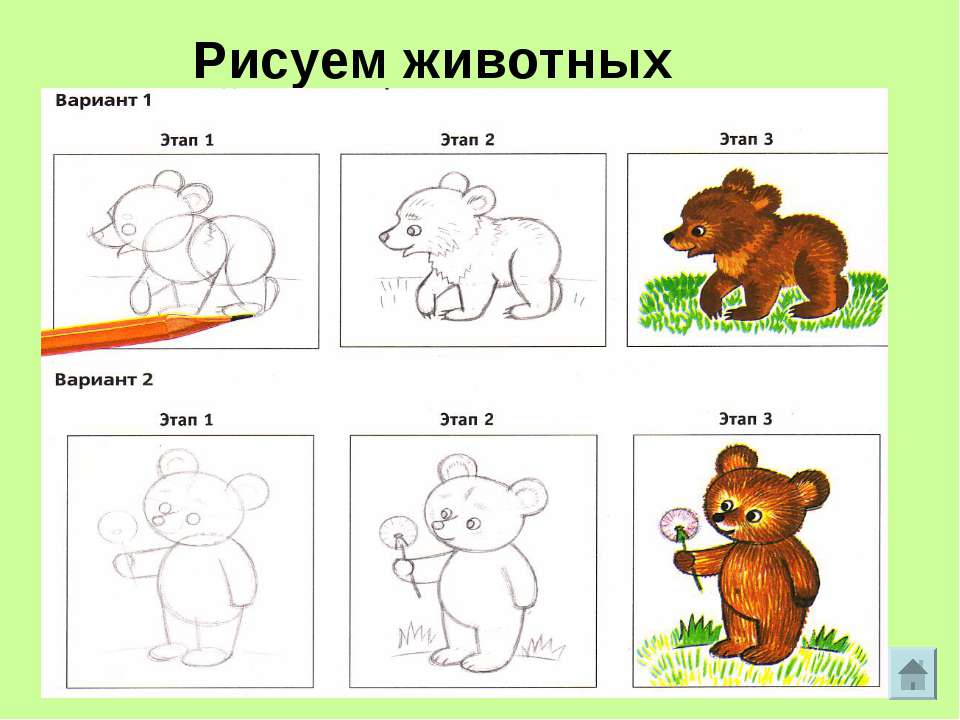 Рисуем оленя
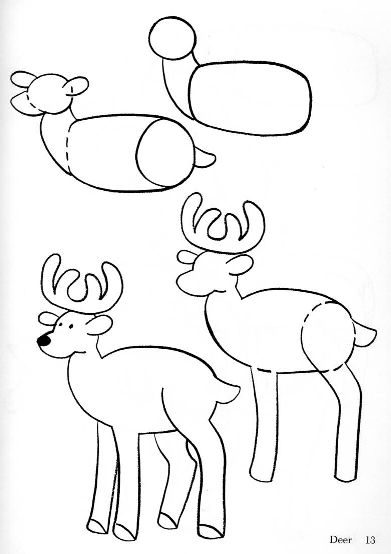 Рисуем зайца
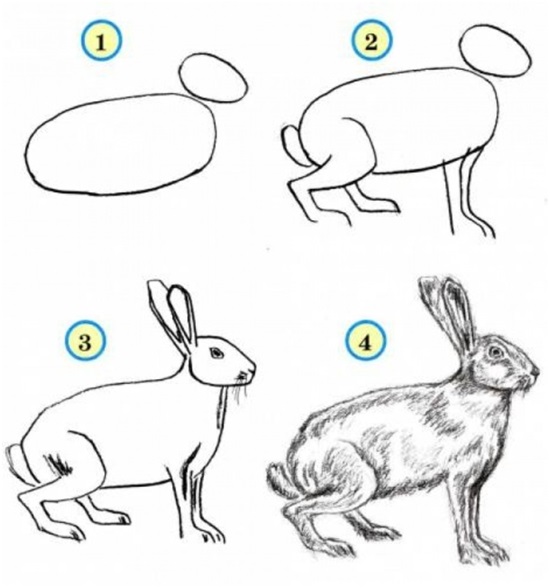 Рисуем кабана
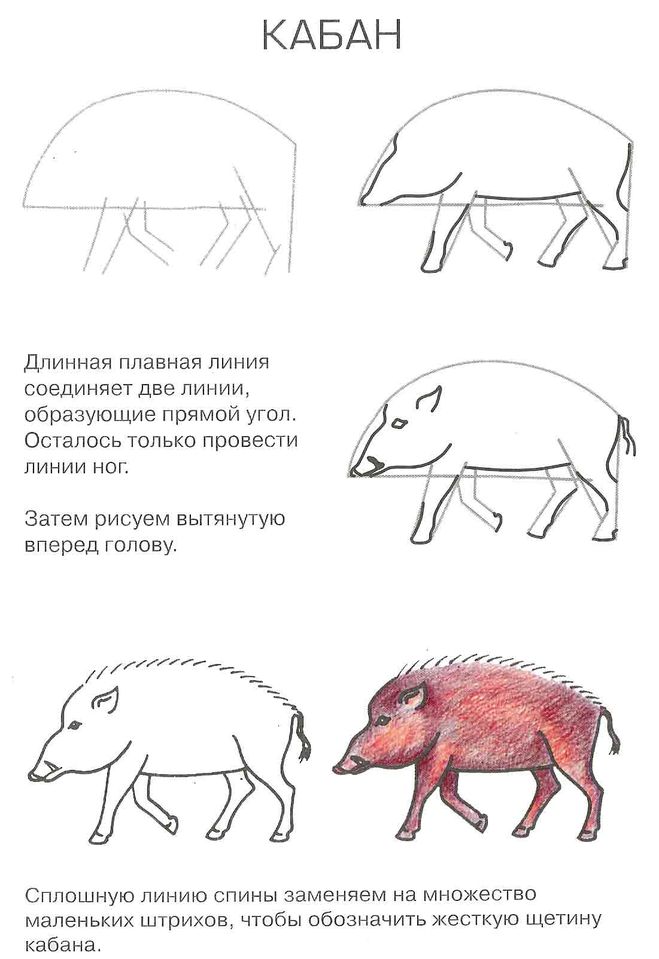 Рисуем волка
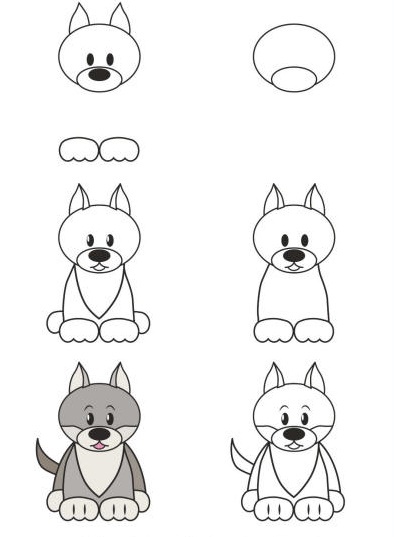 Рисуем енота
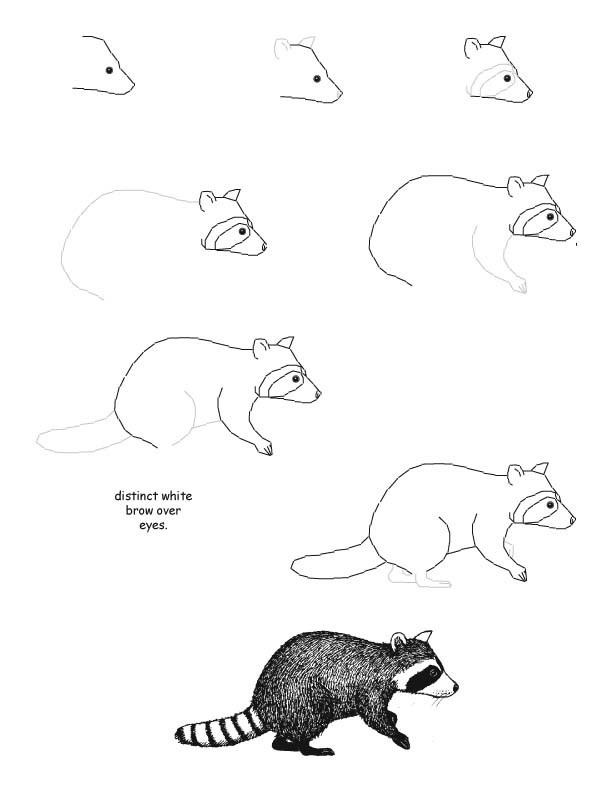 Рисуем лося
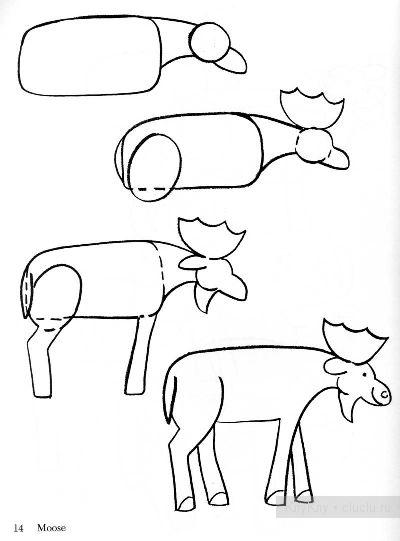 Рисуем бобра
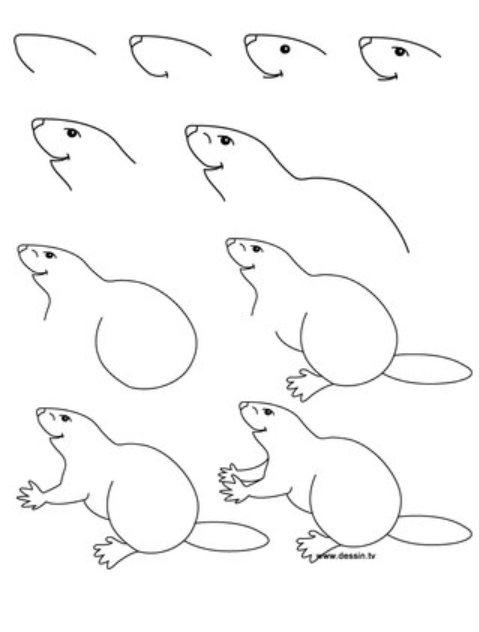